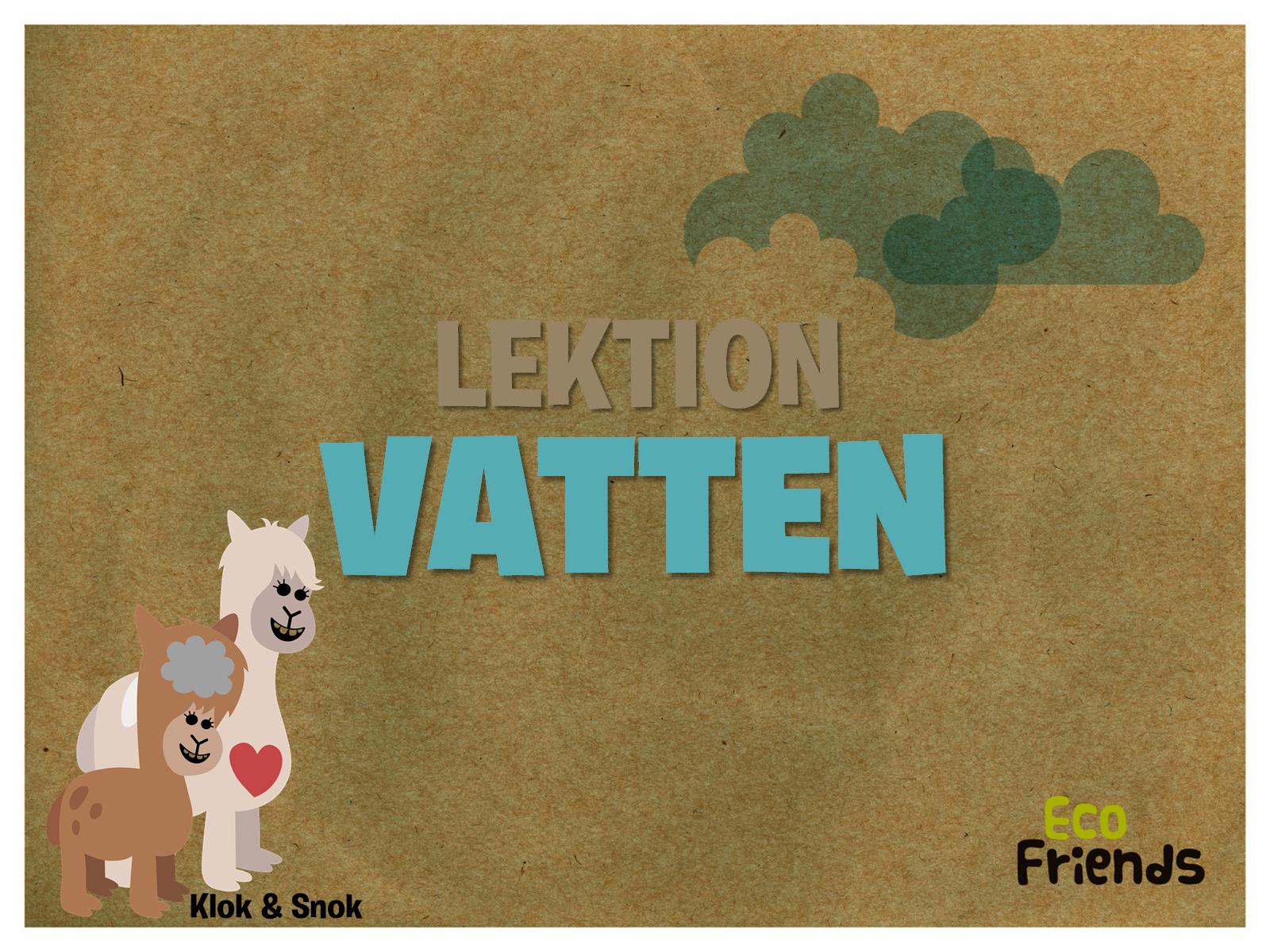 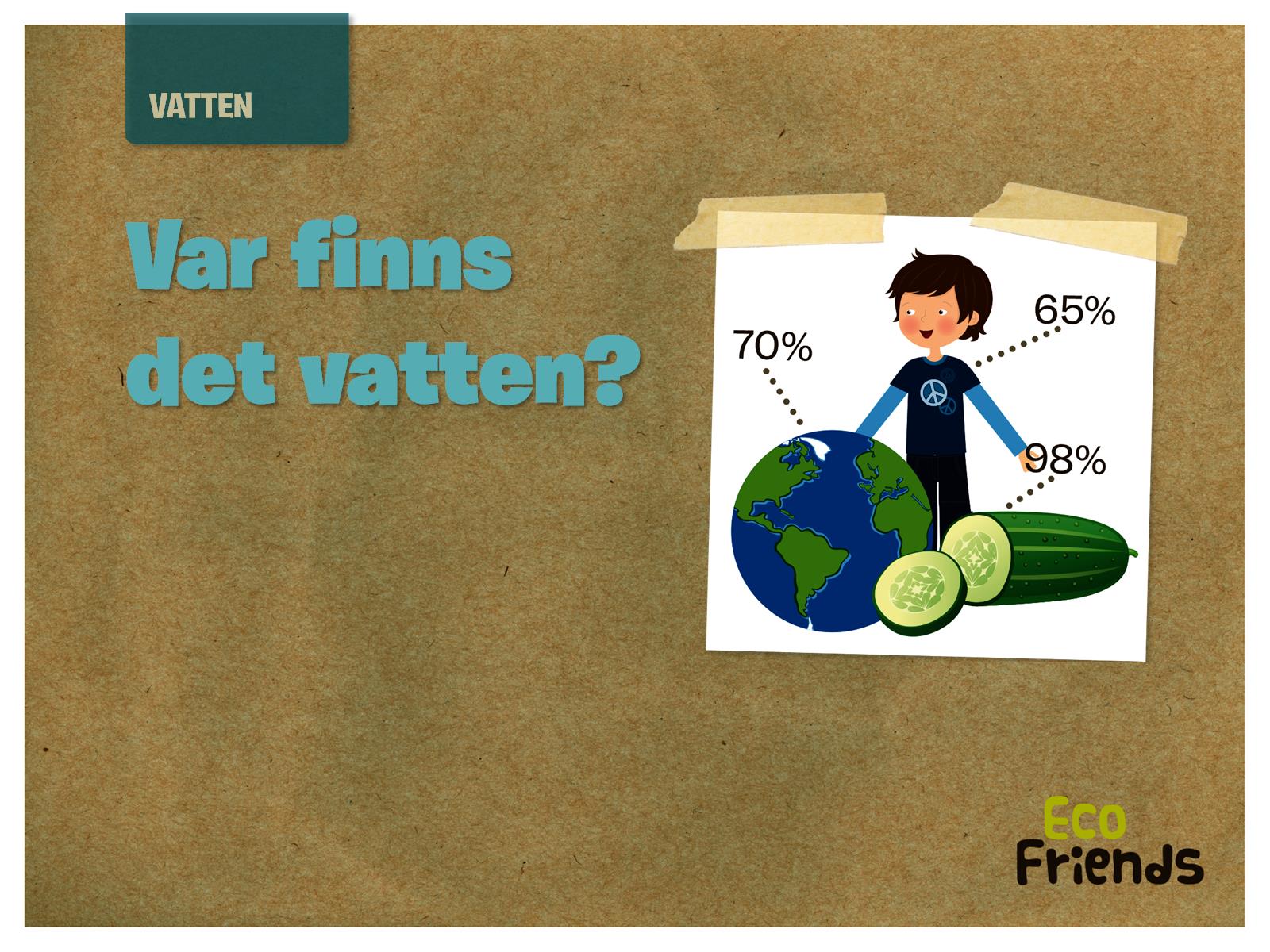 Var finns det vatten?
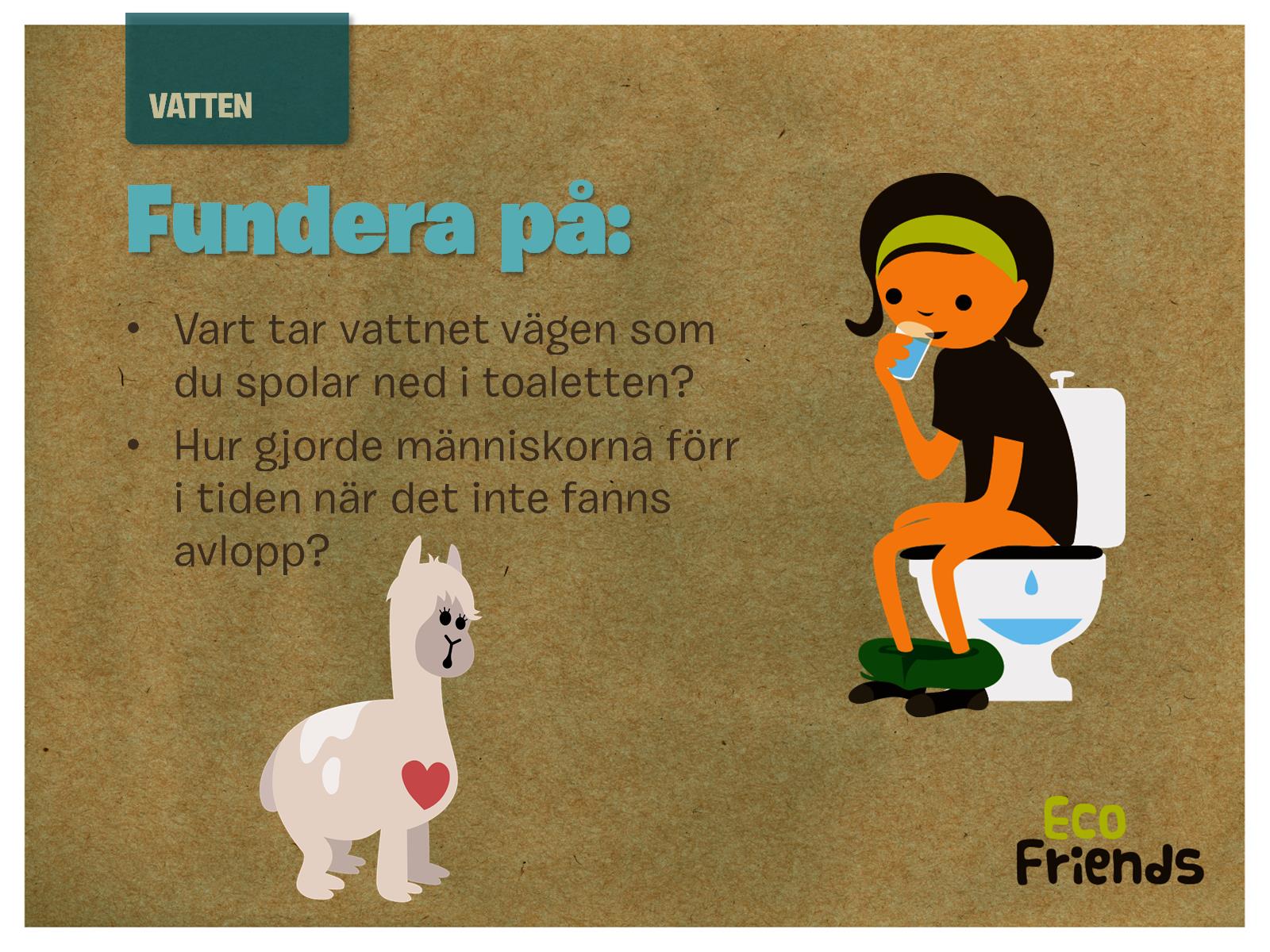 Fundera på:
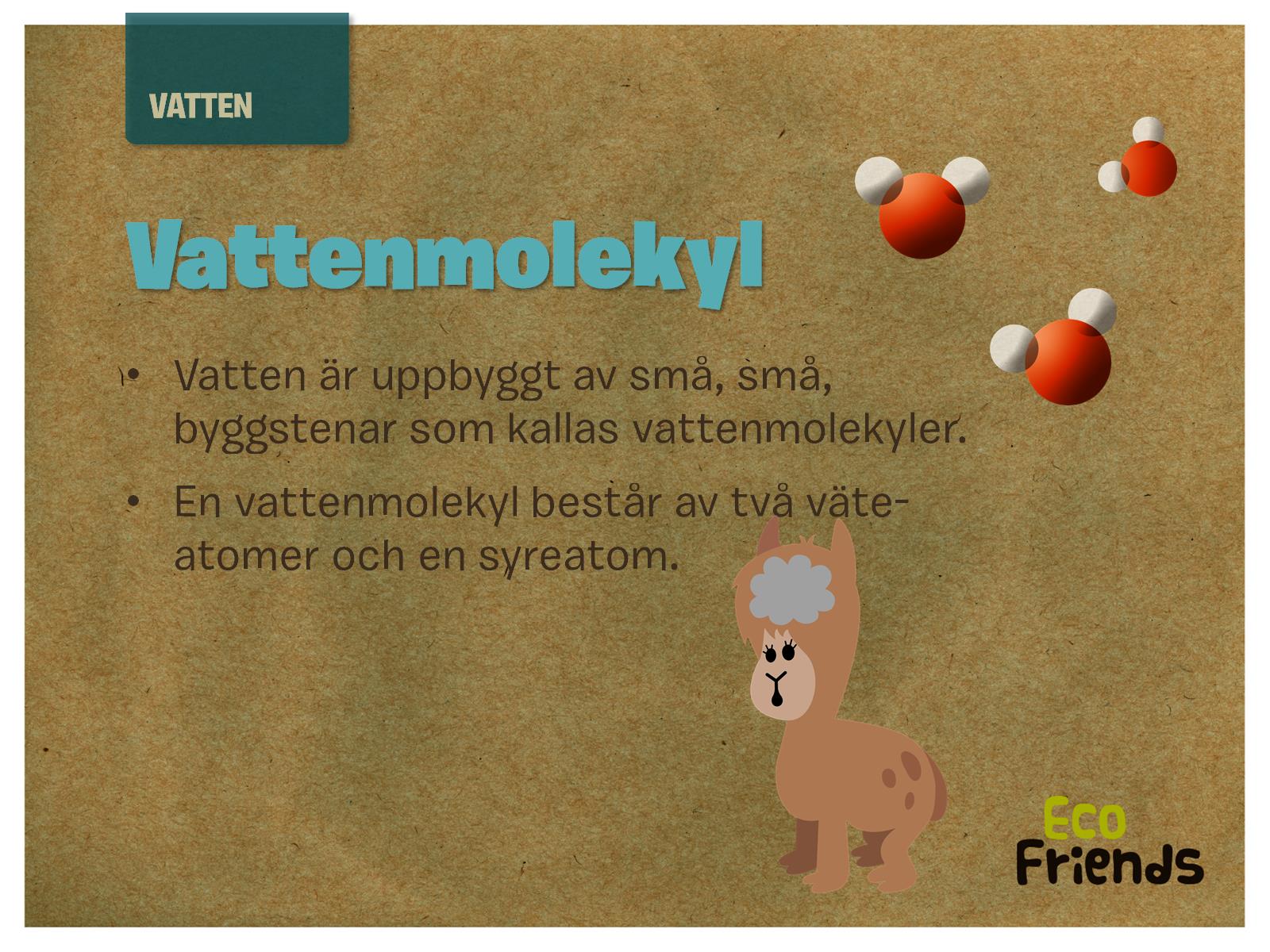 Vattenmolekyl
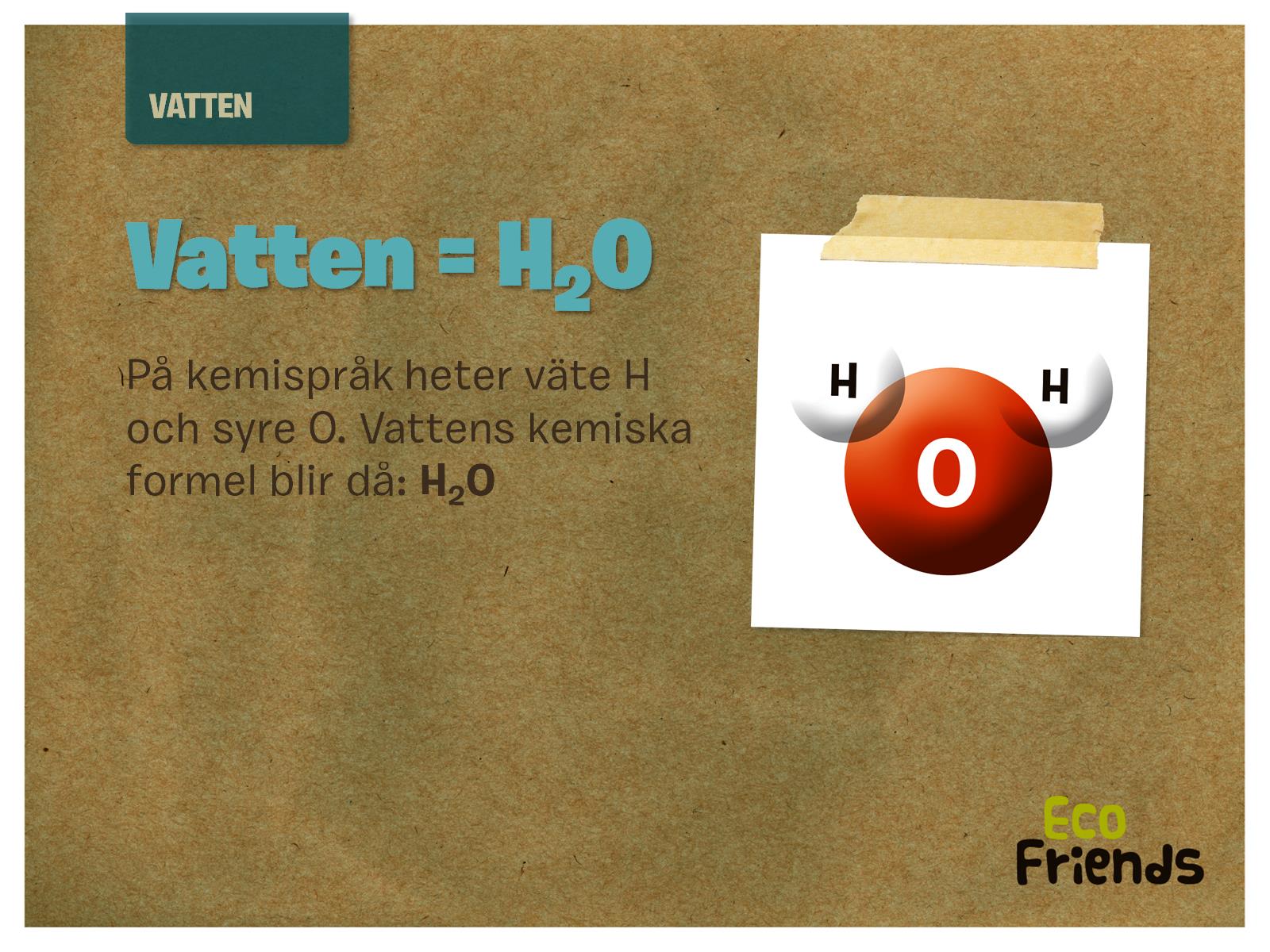 Vatten = H2O
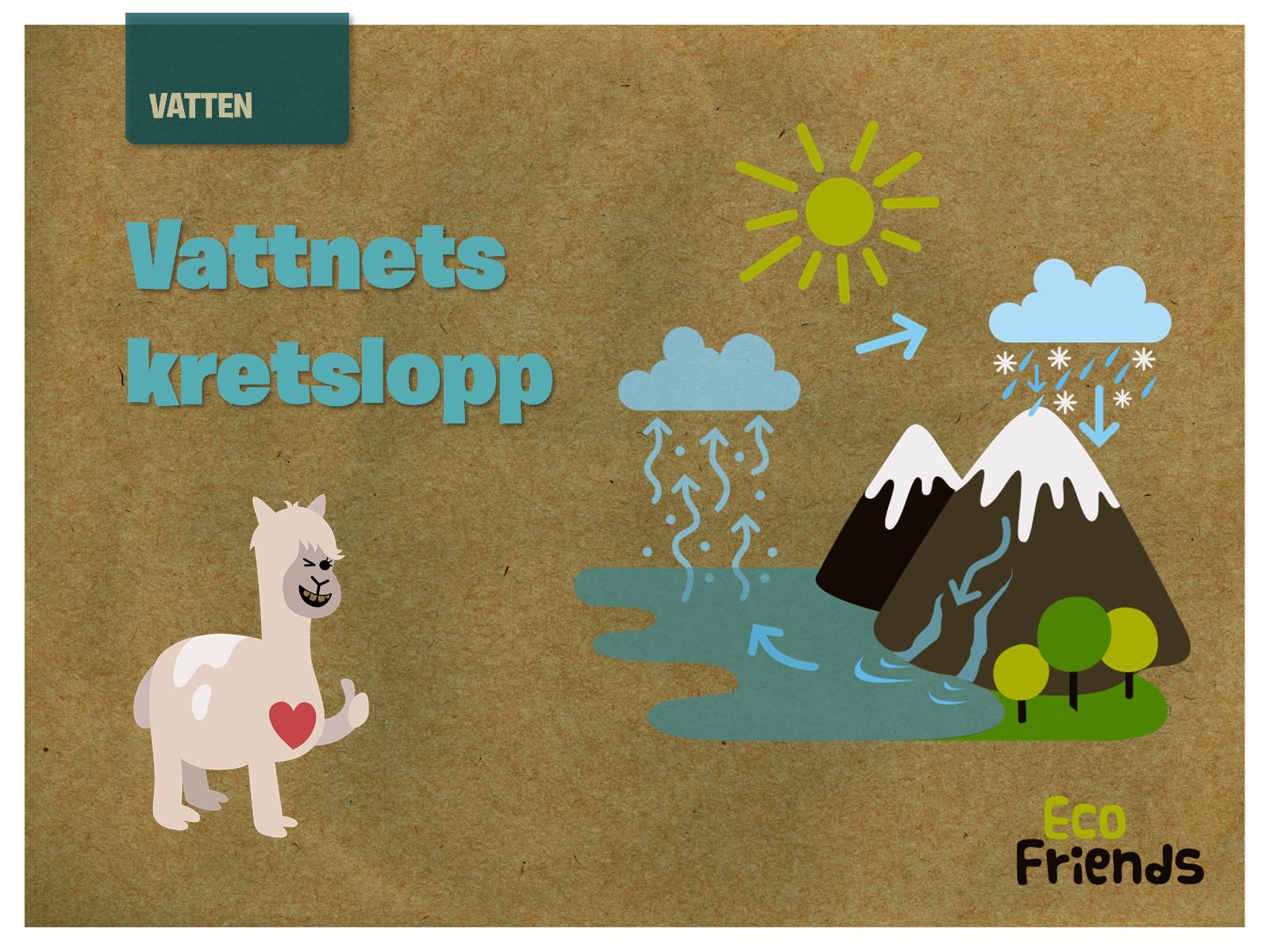 Vattnets kretslopp
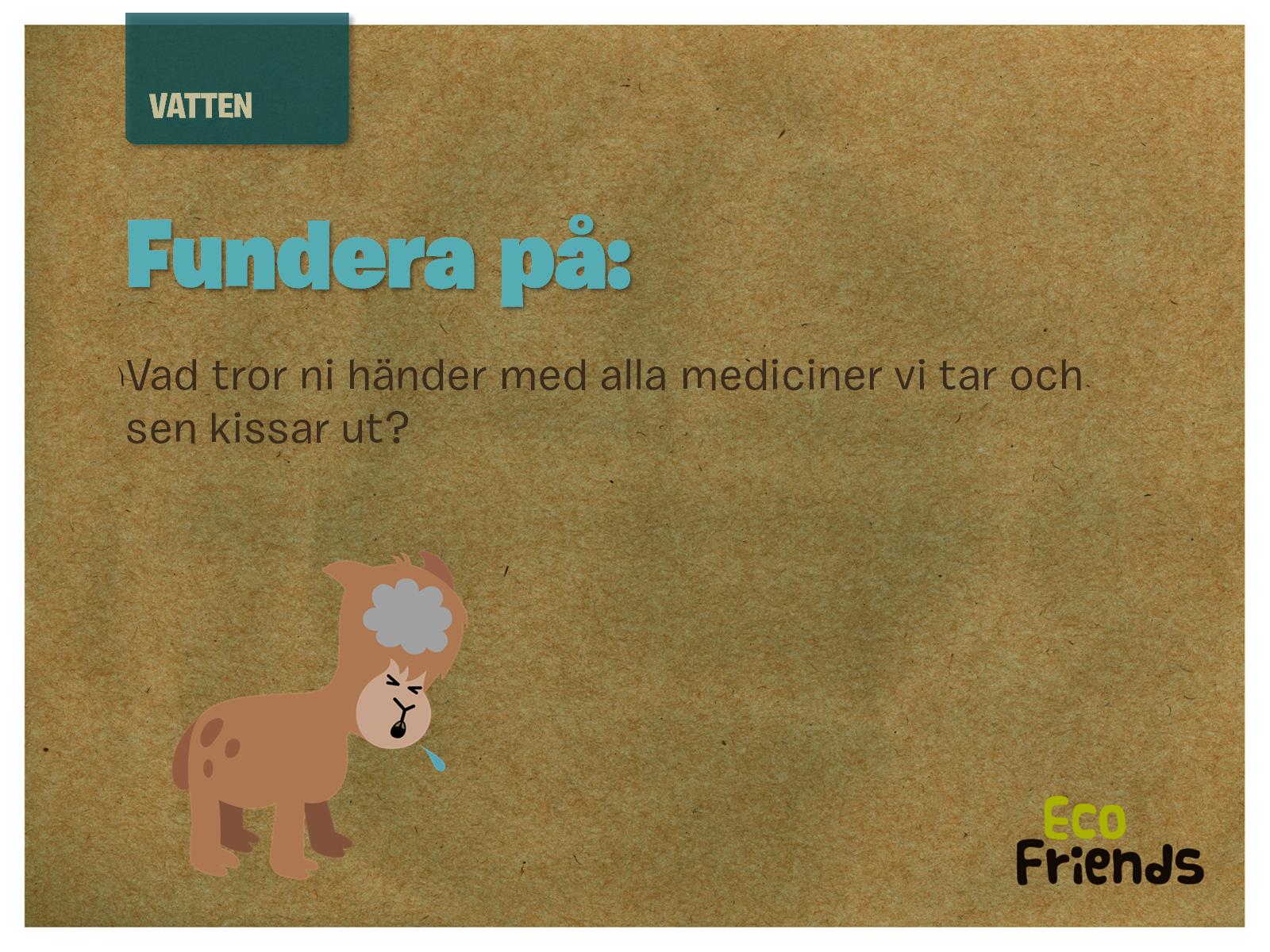 Fundera på: